English 10Books
Textbooks
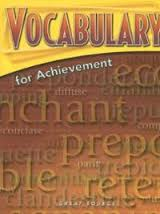 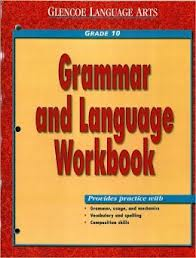 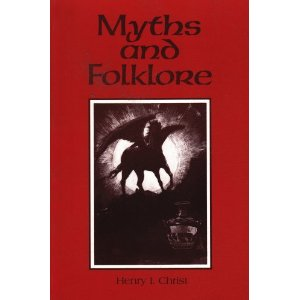 Additional Reading
Free Reading Every Day